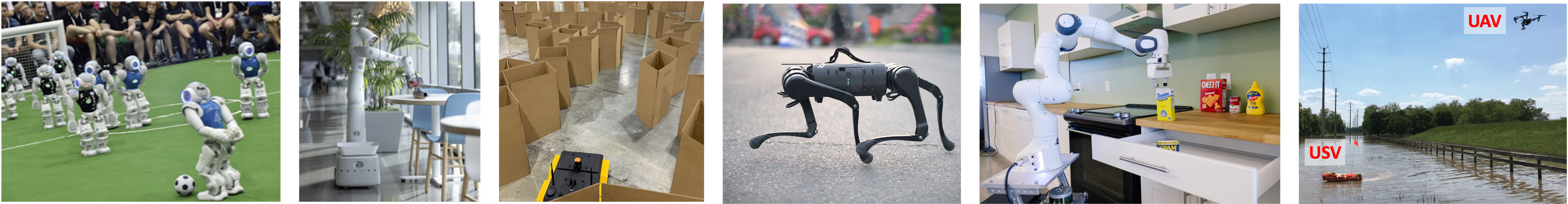 CS 685 Autonomous RoboticsA gentle Introduction to ROS
Prof. Xuesu Xiao
George Mason University
Slides Credits: Gregory Stein
1
Let’s look at some robots
Robots are good for lots of things!
Their application determines their function.
2
Clearpath’s Turtlebot
3
FRANKA makes some nice robot arms
4
A mobile manipulator can both move around and interact with objects
The GMU Autonomous Robotics Lab has a few LoCoBots
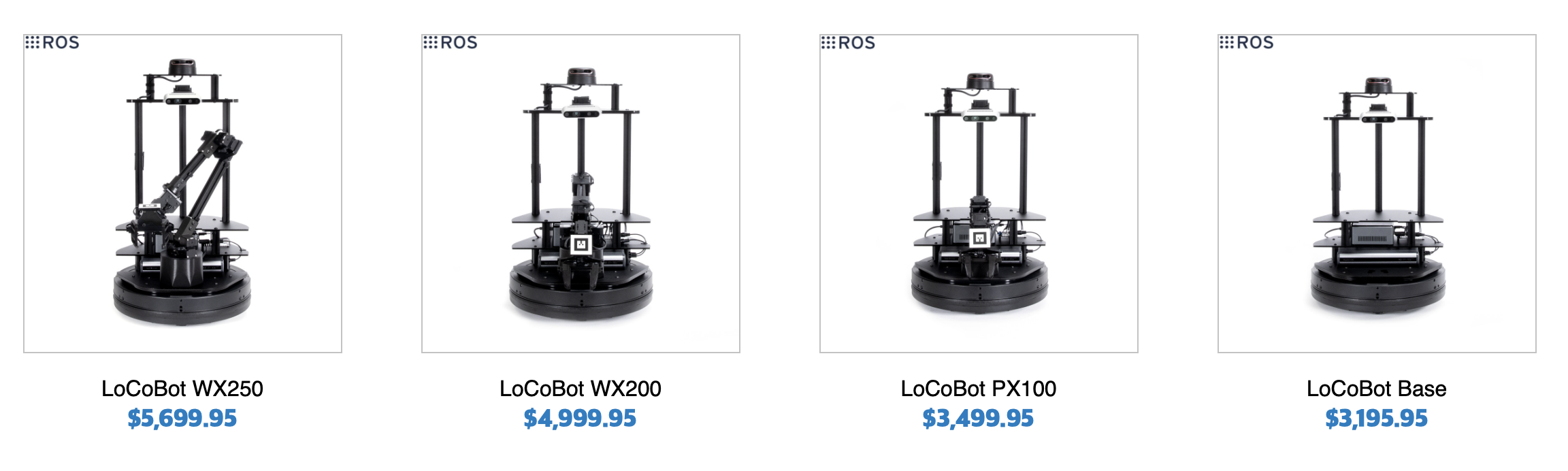 5
The Baxter and PR2 are both defunct, but the Fetch is solid (and costs ~$100k)
6
Boston Dynamic’s Spot is also fantastic
7
There are also many available simulation tools: MuJoCo
8
There are also many available simulation tools: Bullet Physics
9
There are also many available simulation tools: Gazebo
10
There are also many available simulation tools: Isaac Sim (from Nvidia)
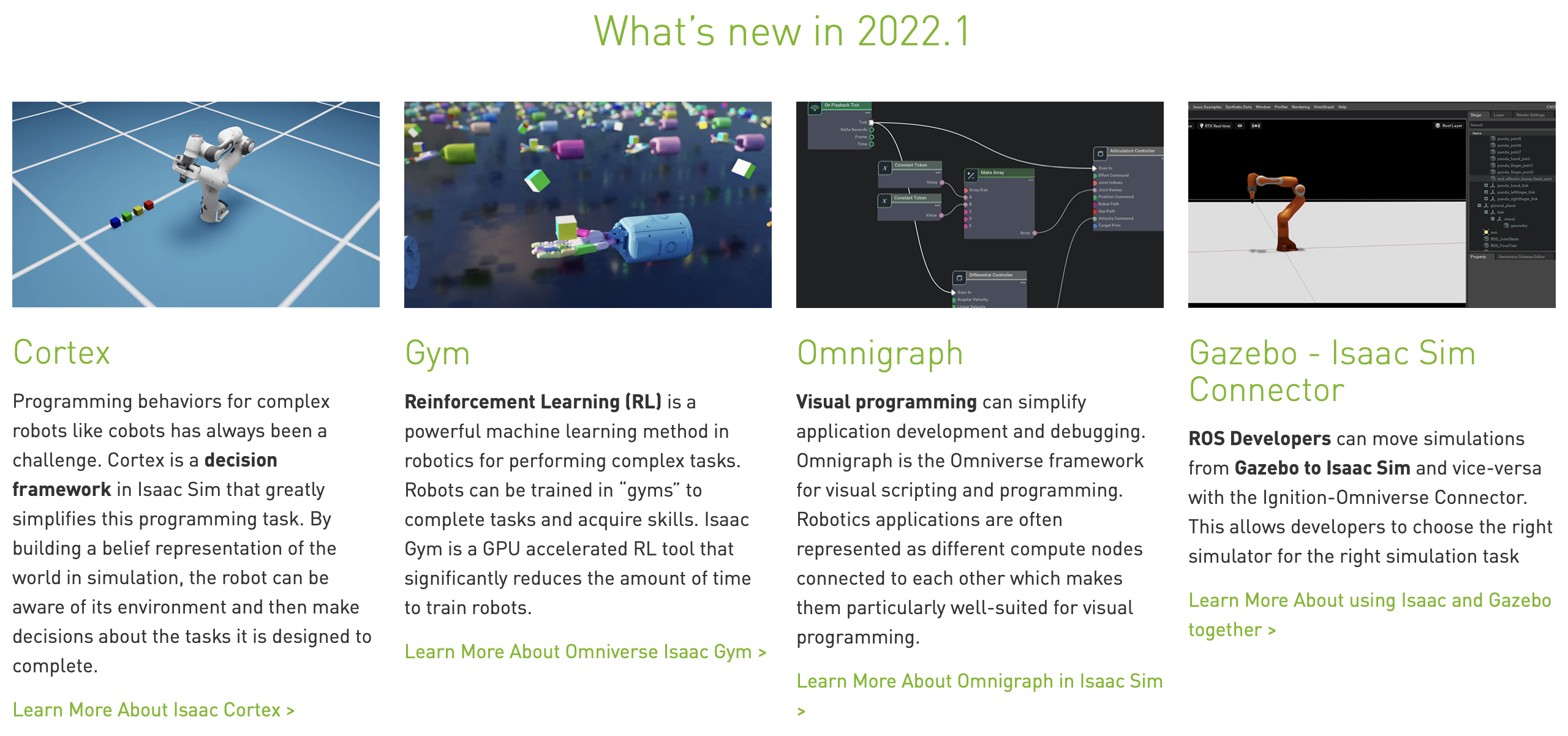 11
Then, let’s look at some humans
Humans that have been, or will be, building autonomous robots. 
Robots will only be as good as the humans that build them (or at least for now when we don’t have Skynet yet…).
12
Motivation: We need a system that humans can use to empower the usage of all these robots and tools
13
Motivation: We need a system that empowers us to use all these robots
From: Sutton & Barto, Reinforcement Learning
14
Motivation: We want to break up robot capabilities into composable blocks
15
Motivation: We want to break up robot capabilities into composable blocks
From: https://www.researchgate.net/figure/Flowchart-of-Stanley-software-system-The-software-is-roughly-divided-into-six-main_fig17_224773193
16
Introduction to ROS
The Robot Operating System is used on many robots.
17
ROS: The Robot Operating System
So what’s ROS?

Is it really an “operating system”? Well it’s not a file system, but it does (true to its name) operate robots.

ROS is more of an orchestration system: it’s what spawns different processes and handles communication between them and sensors and motors, etc.
18
Robots often need many of the same capabilities
Earlier, we discussed many different types of robots. There are overlapping capabilities between them. They may use the same sensors, the same algorithms, etc…

We could make a monolithic system, but it would be somewhat difficult to design such systems.
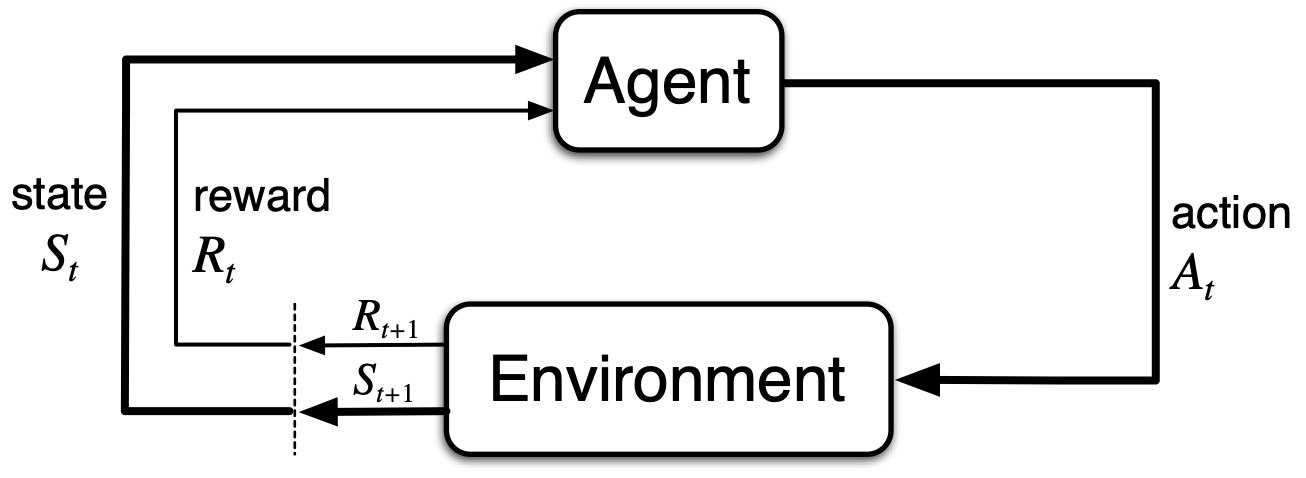 19
Robot systems tend to be modular
ROS is going to be our way of managing, building, running these processes.
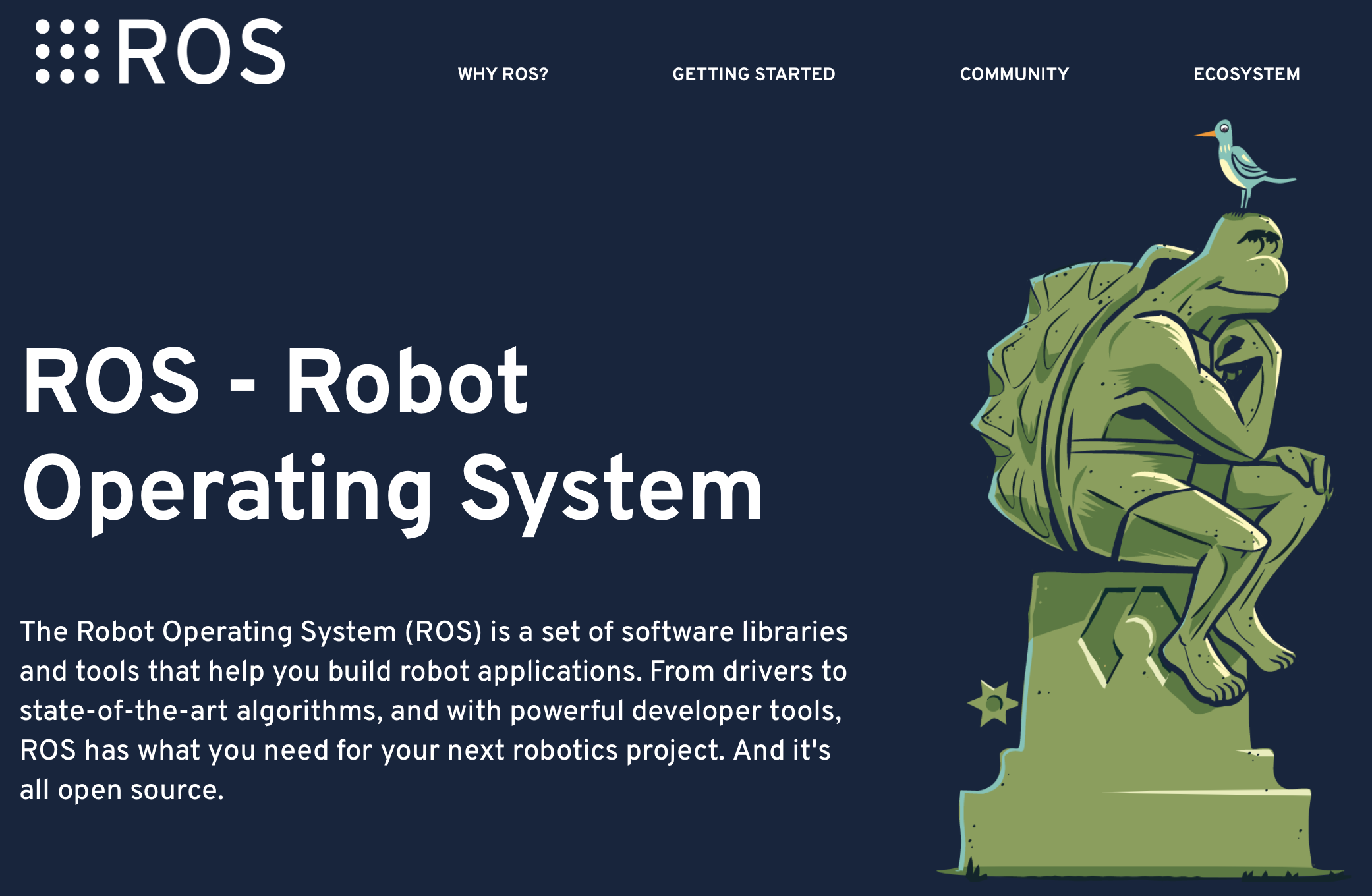 20
ROS Master (roscore): The process you run to connect the pieces (“nodes”)
Command: roscore
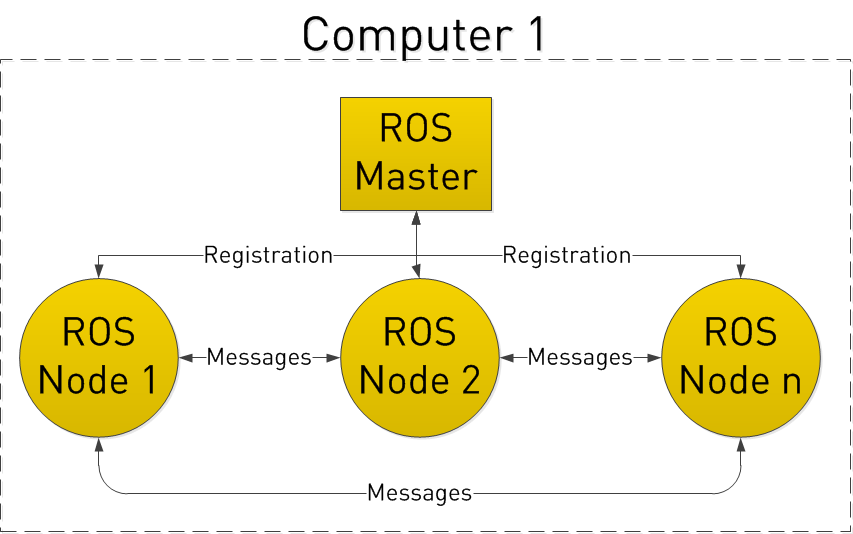 21
Here’s a simple example of a robot with a camera and an image processing node
22
ROS also supports remote access
23
Some ROS terminology
Core Concepts:
A “node” is a single ROS process
A “topic” is a named channel on which data can be shared
A “message” is a piece of data shared by a “topic”

Functionality:
A “publisher” is a function that sends data to a topic (often run within Python or C++).
A “subscriber” is a function that listens for messages on a topic; when a new message appears on a topic, the subscriber’s associated function is run with that message as input.
24
Commands to publish and listen to a topic
roscore  # Start ros

rostopic list  # Look at the topics
rostopic pub /hello std_msgs/String "Hello Robot"

rostopic list  # Look at the topics again (/hello is there)
rostopic echo /hello  # Listen to that topic

rosnode list
rosnode info

rostopic info /hello
25
roslaunch Launch files use XML syntax to spin up multiple processes at once
26
roslaunch Launch files use XML syntax to spin up multiple processes at once
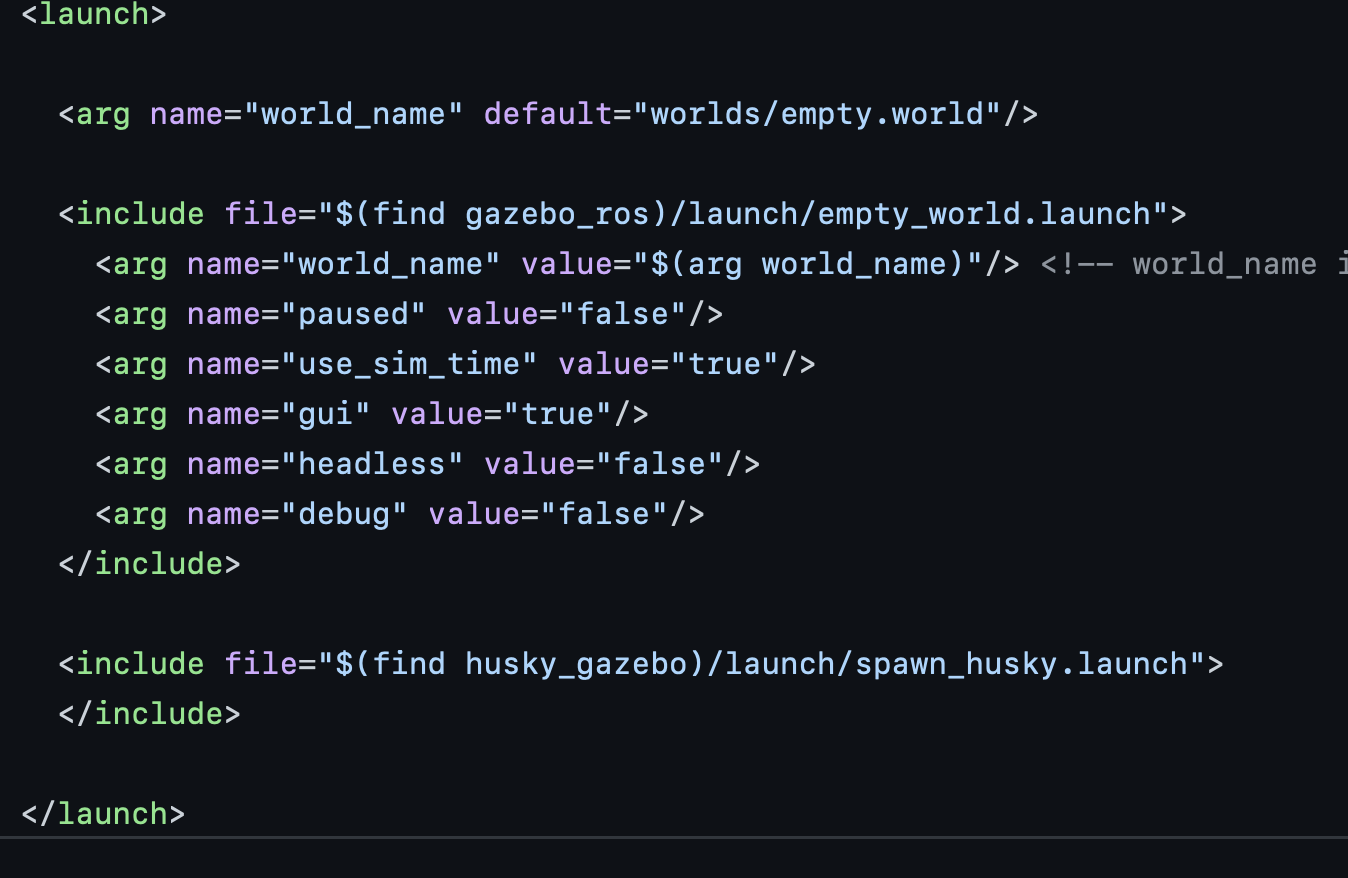 27
Launch files are incredibly useful
With a single file, we can spin up a suite of sensors and processes, algorithms, etc.
28
RVIZ: the ROS visualizer
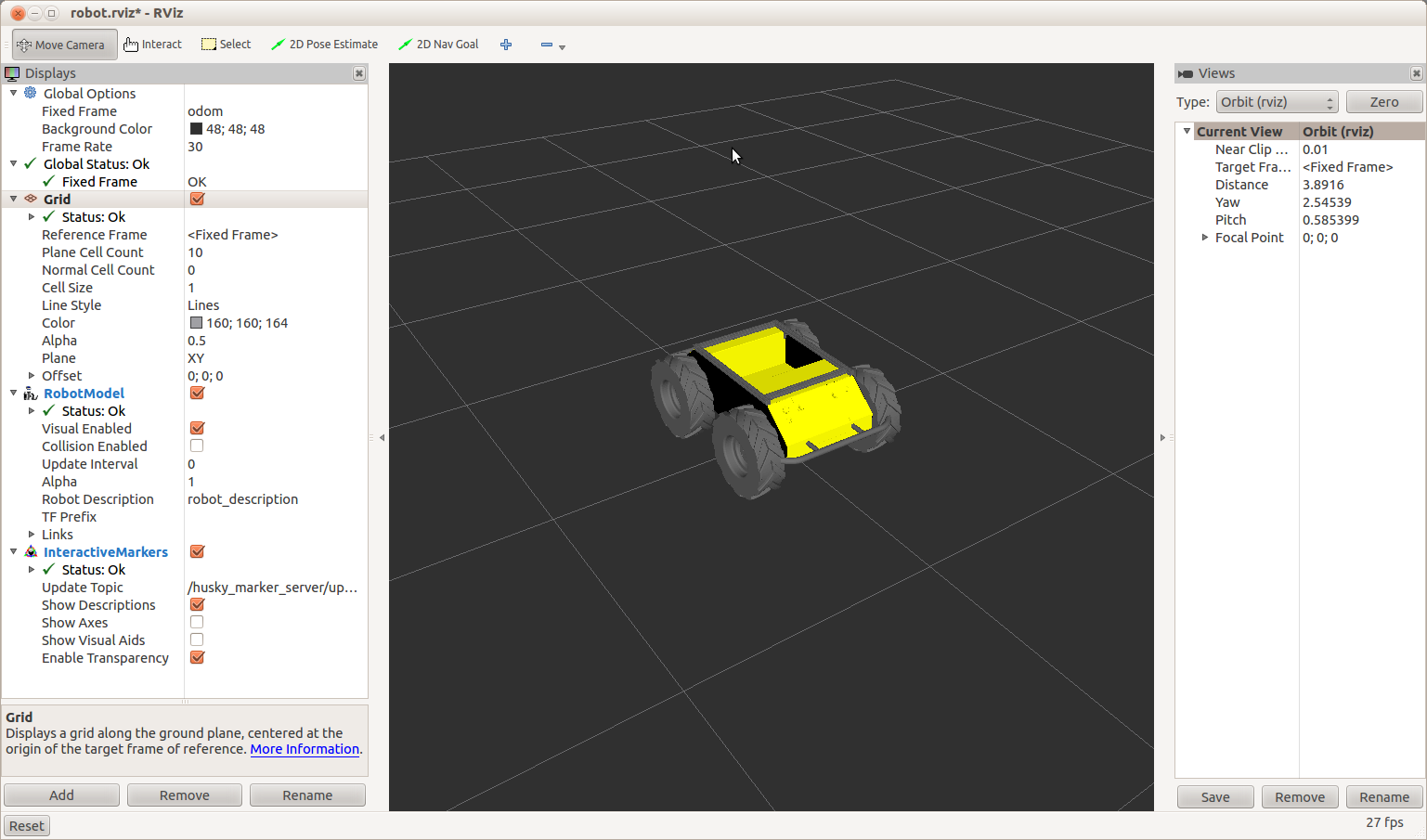 29
Gazebo is a simulator that is meant to integrate with ROS
30
Publishing to a topic that drives a robot
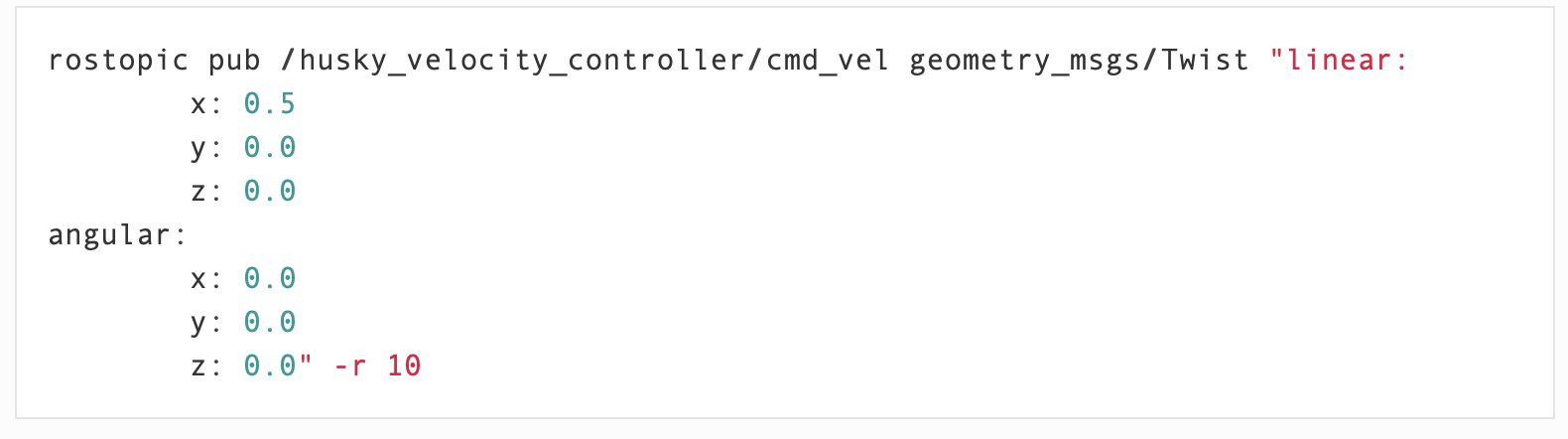 31
ROS has many tools for visualization, logging, and inspection
32
ROS has many tools for visualization, logging, and inspection
A similar command is
rosrun rqt_tf_tree rqt_tf_tree
33
A ROS Publisher
From the ROS Tutorials
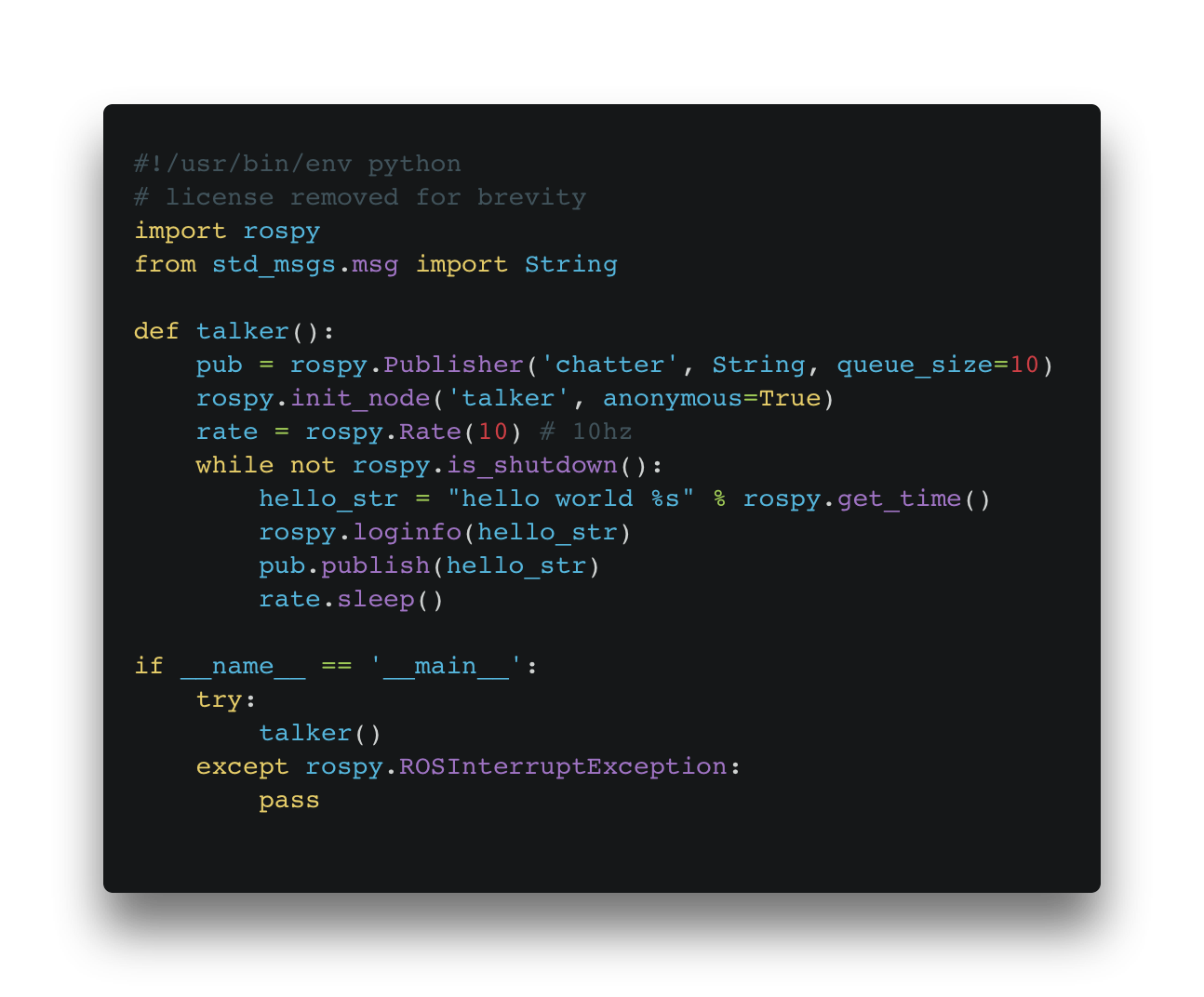 34
A ROS Listener
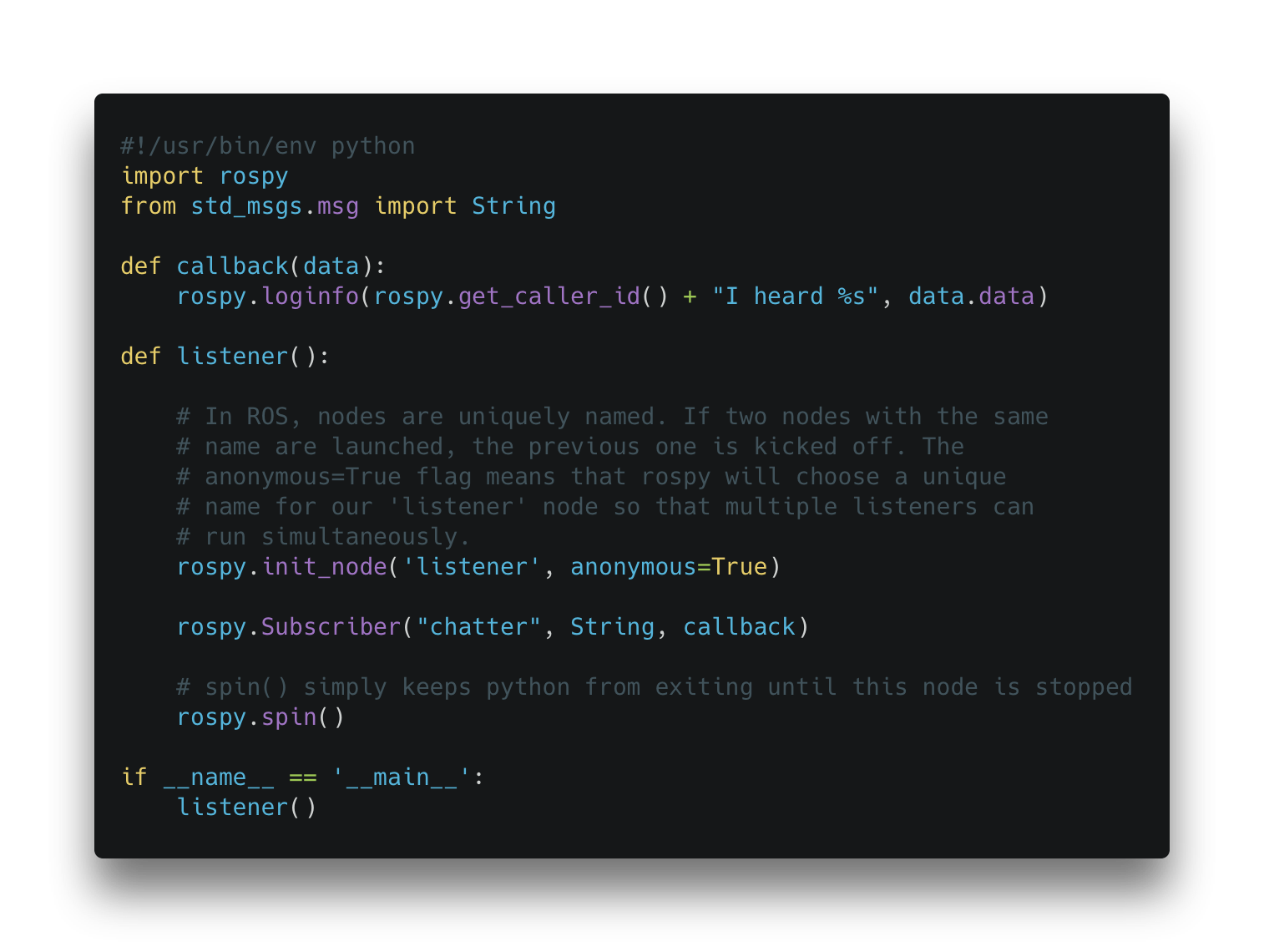 From the ROS Tutorials
35
ROS also comes with a build system: Catkin
We need to run catkin to let ROS know that these new processes exist.

A “workspace” is a folder that contains code for multiple packages. catkin_make “builds” the code (or in the Python case, let’s ROS know that these nodes exist).
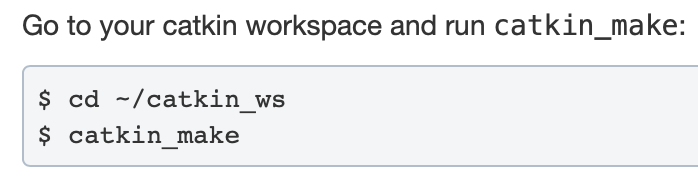 36
rosrun spawns a single node from a single package (like a single line from a launch file)
37
rosrun spawns a single node from a single package (like a single line from a launch file)
38
Let’s do some inspecting
rostopic list  # Look at the topics again (/hello is there)
rostopic echo /hello  # Listen to that topic

rosnode list
rosnode info

rostopic info […]
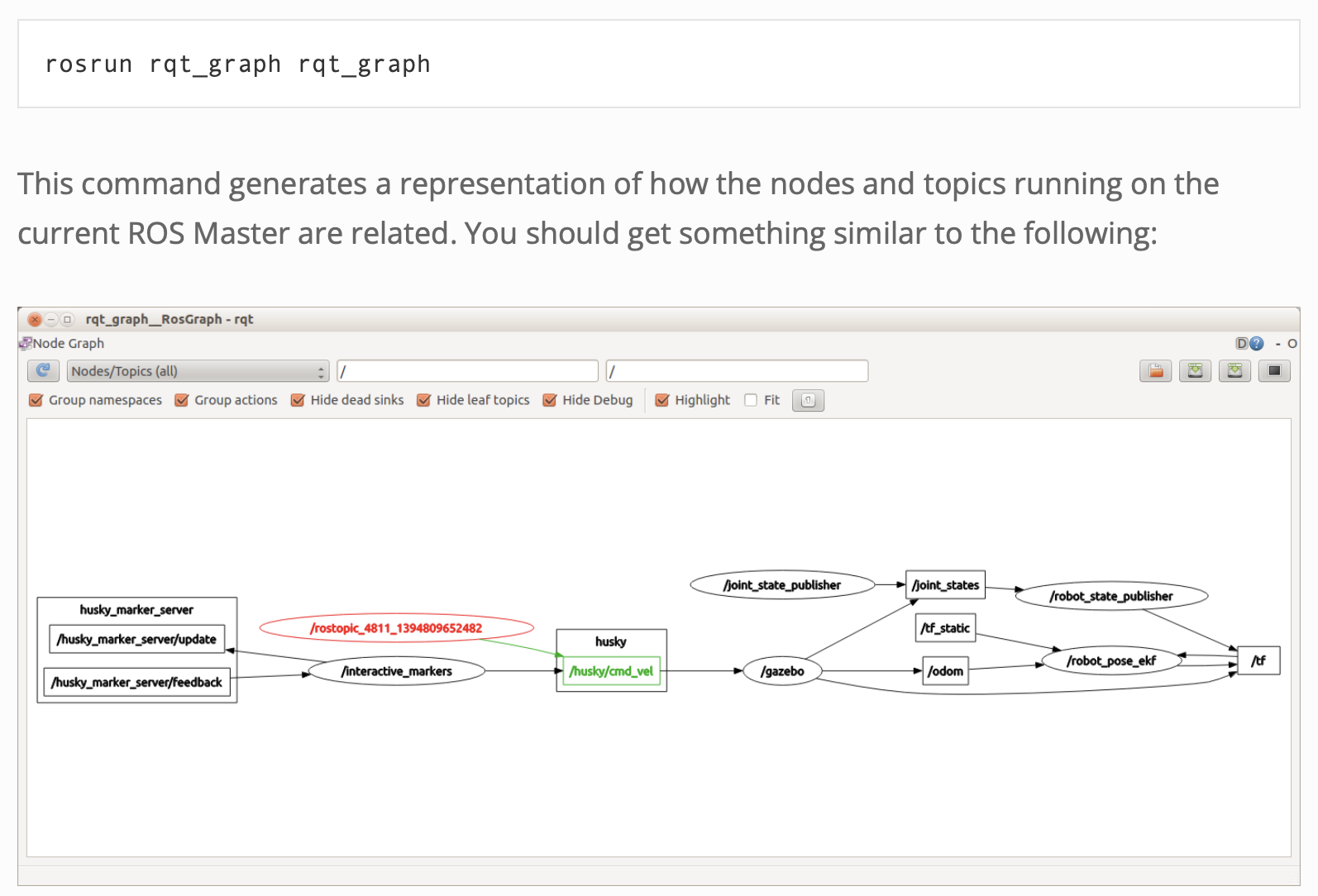 39
ROS also supports recording and playing back data
The “rosbag” tool is quite useful. It records messages on a set of specified topics and can play it back in a number of ways.

We can play back the data in real time

We can play back the data faster or more slowly

We can step through the datum one at a time (to avoid any issues of timing or dropping messages) in Python or C++
40
ROS has many different “message types” and “composite messages”
41